Давайте жить дружно
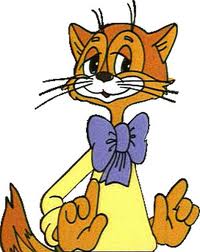 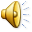 Давайте познакомимся
Меня зовут Андрей Филиппов
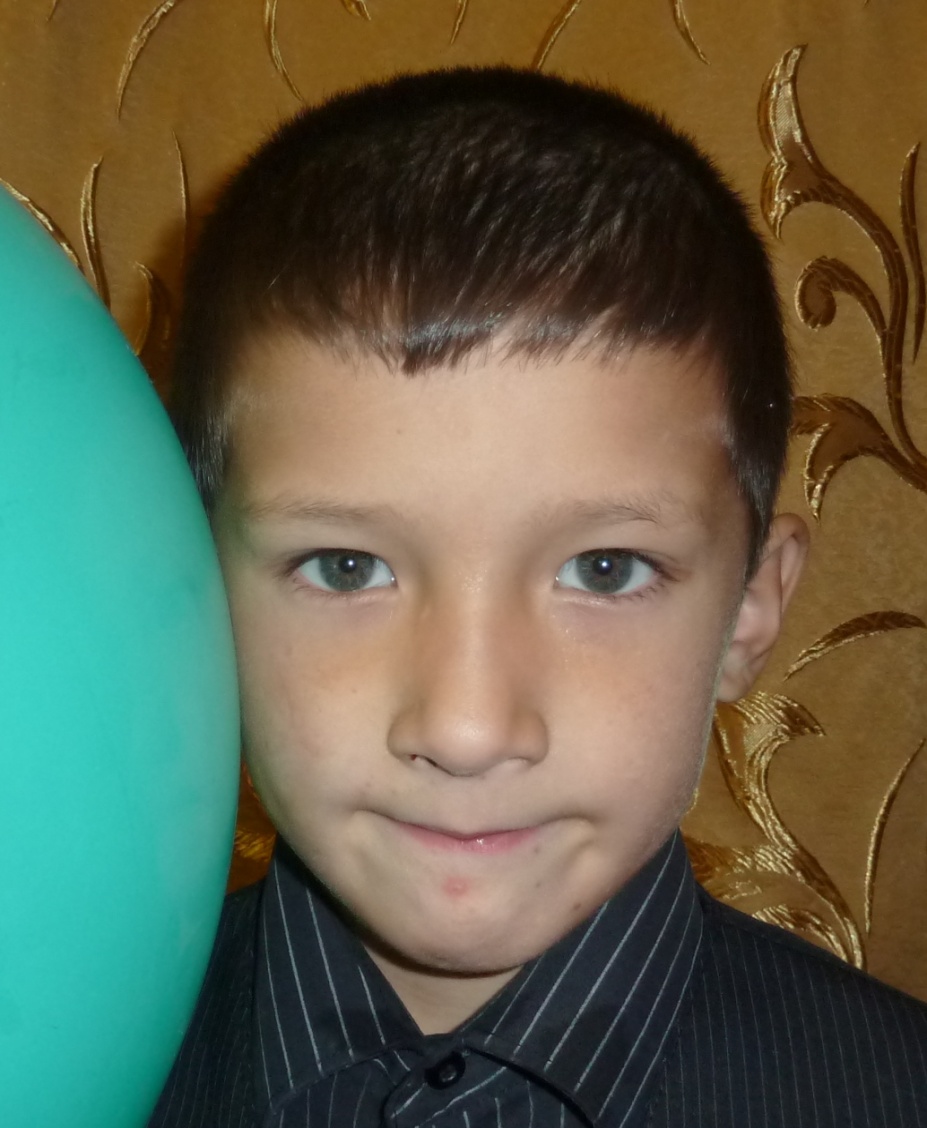 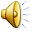 Давайте познакомимся
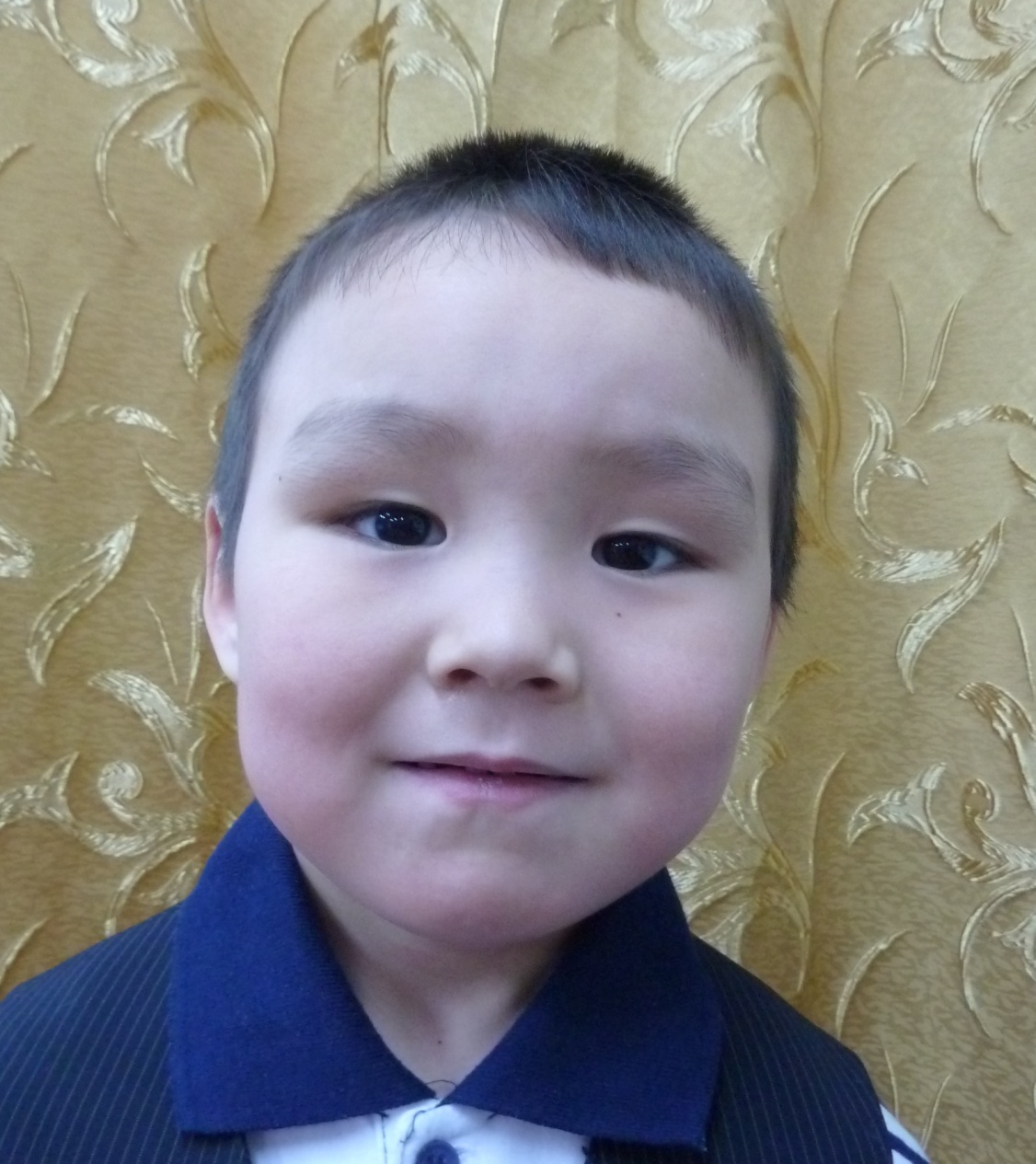 А меня зовут
Паша Вылко
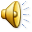 Давайте познакомимся
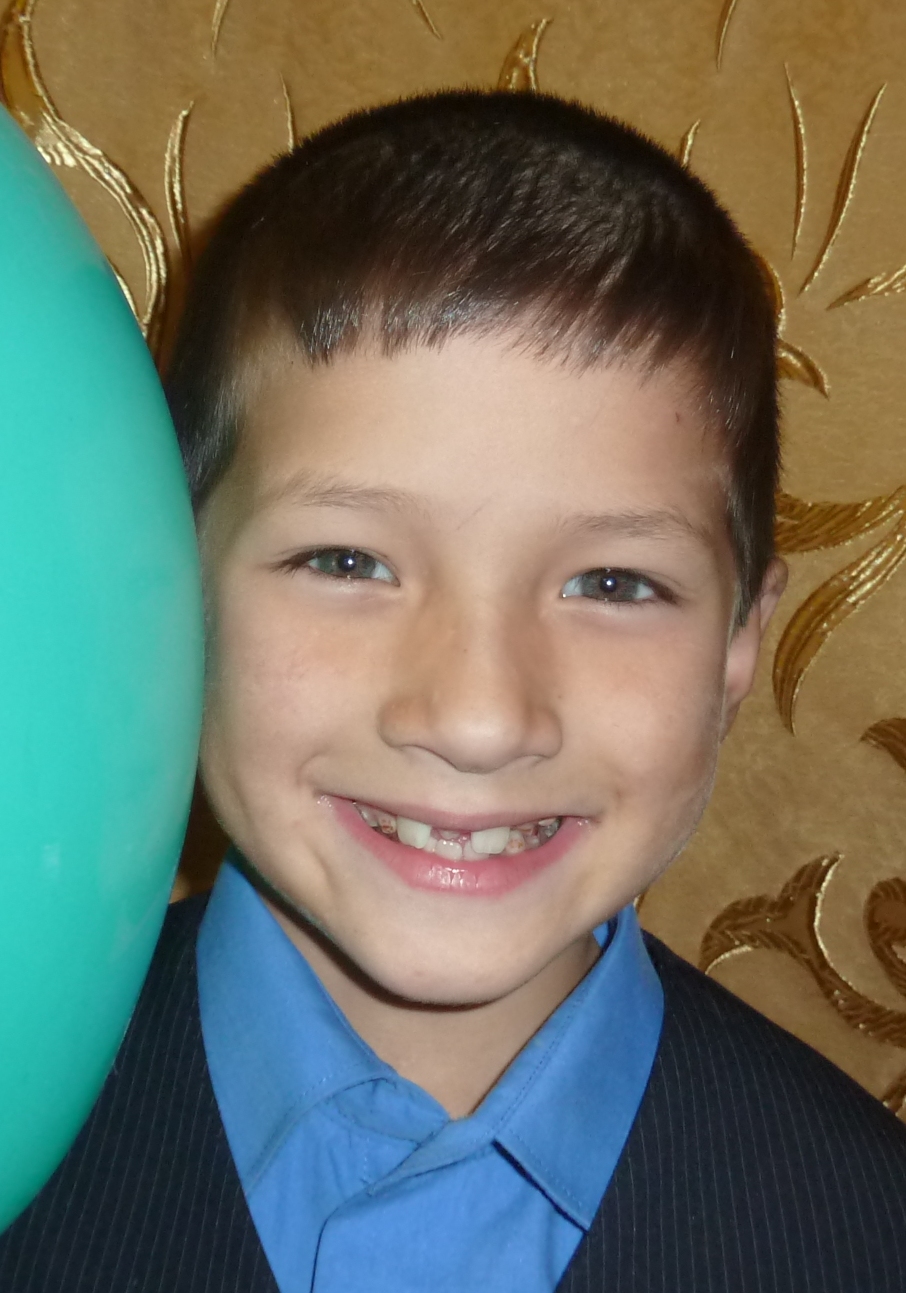 Меня зовут Антон Филиппов
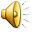 Давайте познакомимся
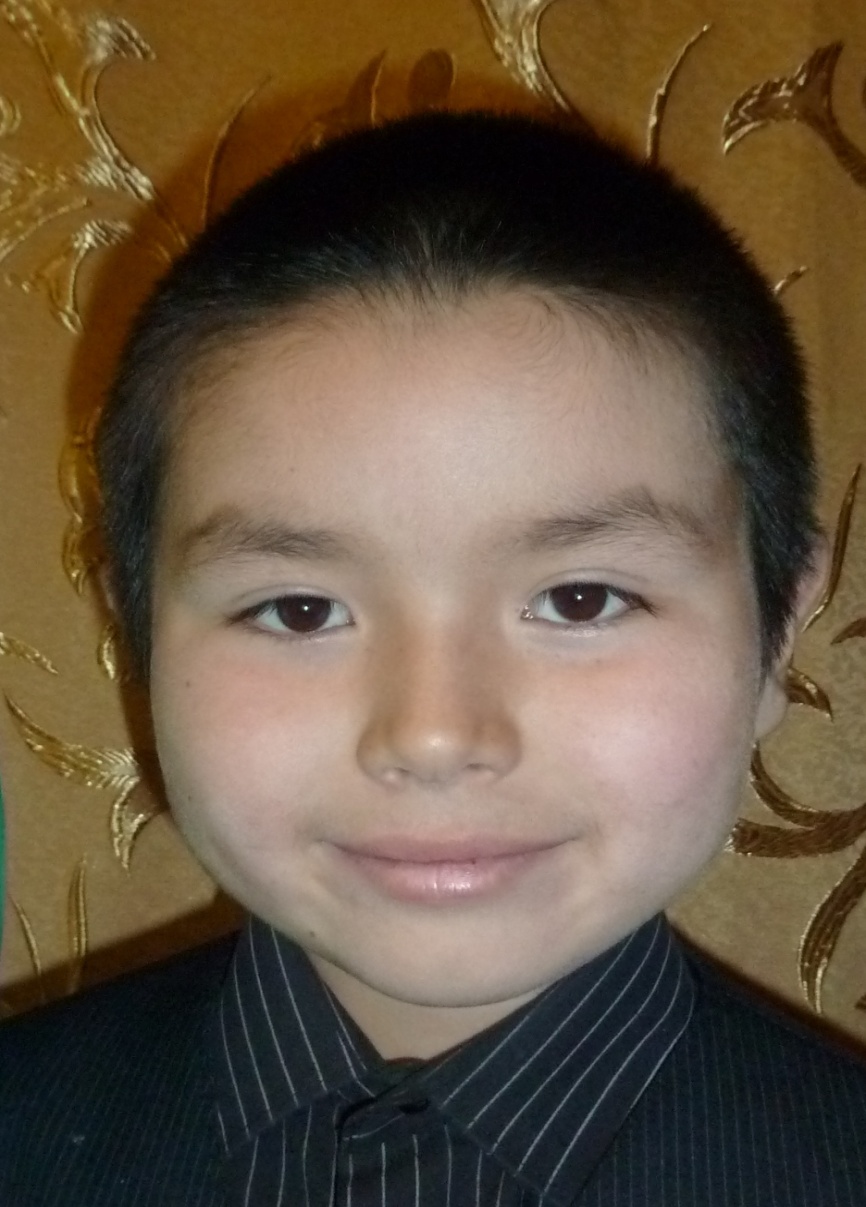 Меня зовут Владик Ноготысый
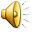 Давайте познакомимся
Меня зовут Игнат Ванукан
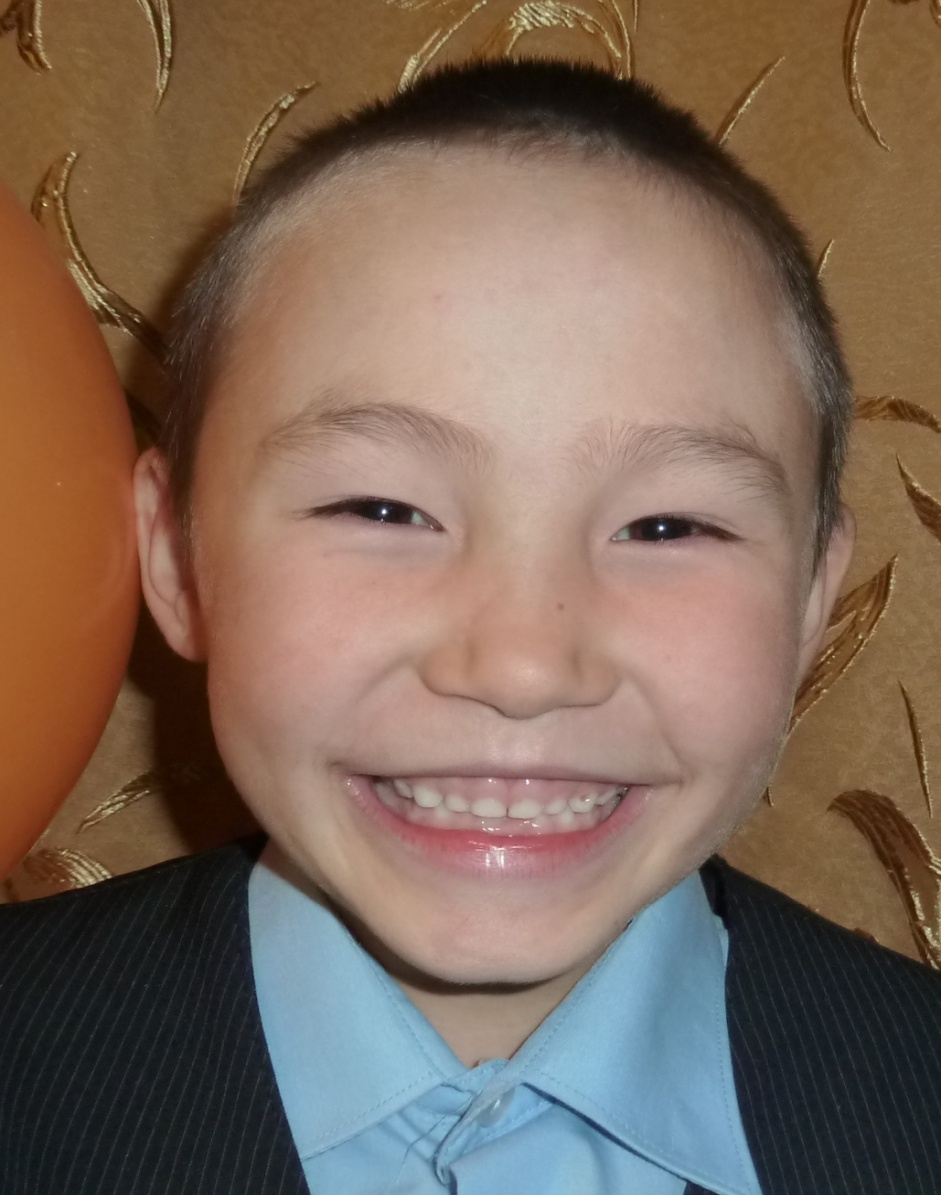 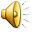 Давайте познакомимся
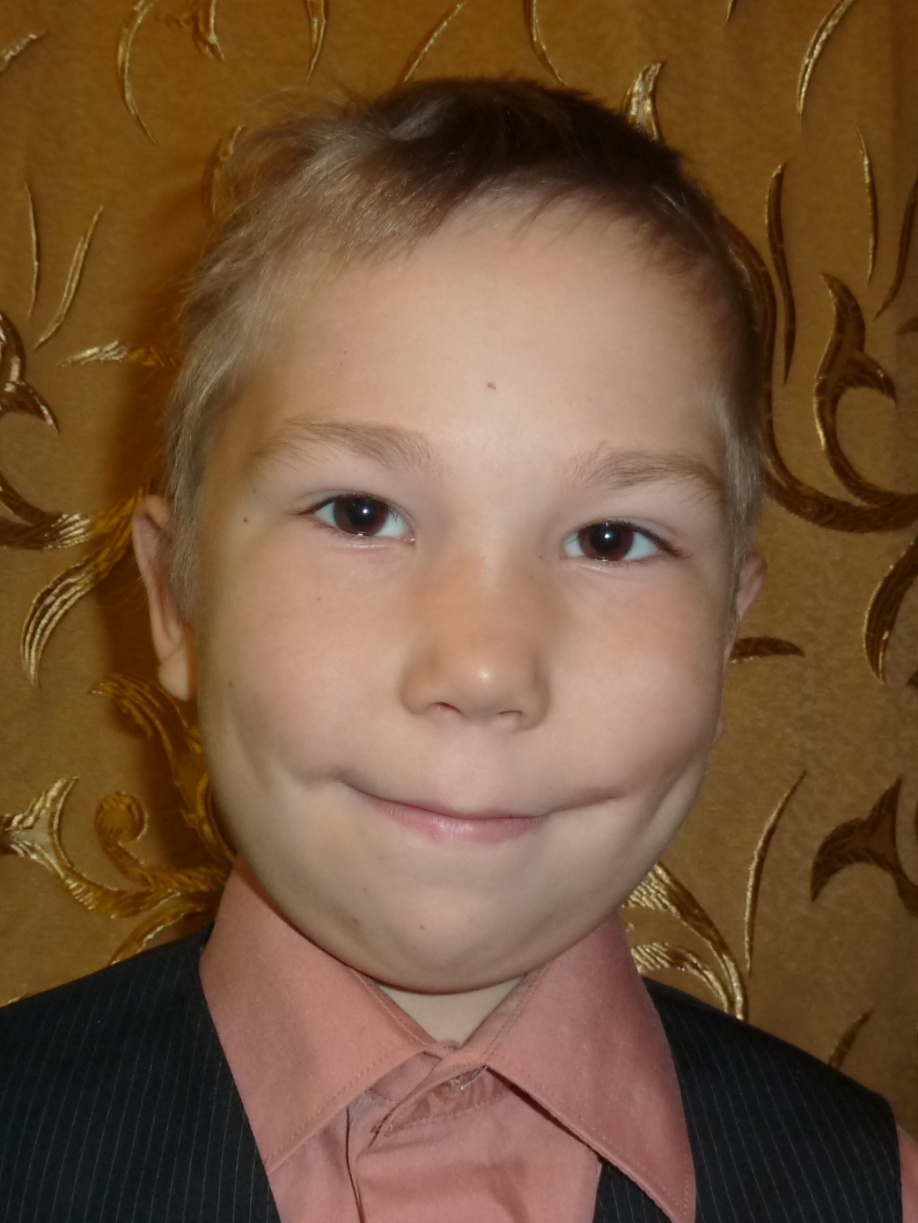 Меня зовут Игорь Хатанзейский
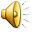 Давайте познакомимся
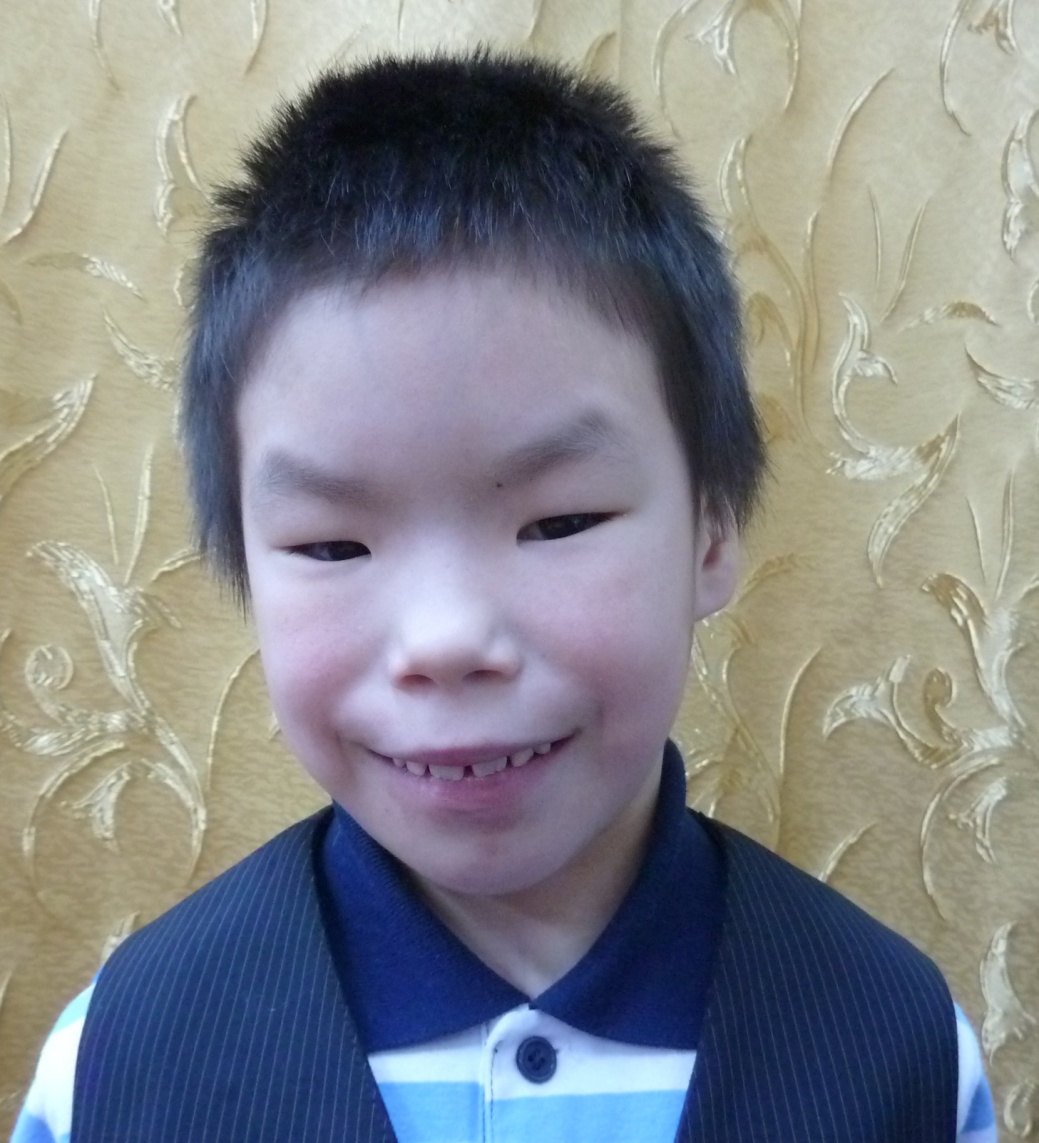 Меня зовут Андрей Валейский
Наша команда - ДРУЖБА
Наш главный закон-
 ОДИН ЗА ВСЕХ И ВСЕ ЗА ОДНОГО
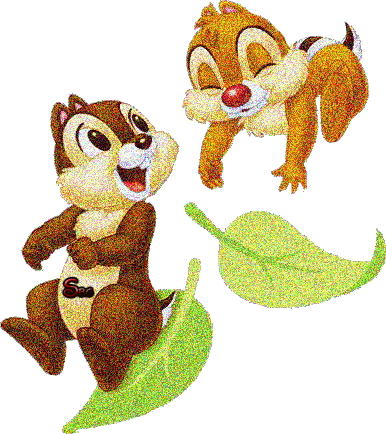 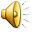 ДРУЖБА – ЭТО
- это близкие отношения, основанные на взаимном доверии, привязанности и общности интересов 
( Толковый словарь)

 - это «бескорыстная стойкая приязнь»( словарь В.Даля).
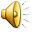 НАСТОЯЩИЙ ДРУГ:
Добрый, вежливый, честный щедрый,
Сильный, внимательный, заботливый,
 Преданный, умеющий хранить секреты,
Хорошо учится, любезный, терпеливый,
Общительный, веселый.
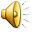 10 ЗАКОНОВ ДРУЖБЫ:
Помогай другу в беде.
Умей с другом разделить радость.
Не смейся над недостатками друга.
Останови друга, если он делает что-то плохое.
Умей принять помощь, совет.
Не обманывай друга.
Не предавай друга.
Относись к другу как к себе.
Умей признавать свои ошибки.
Всегда выполняй свои обещания.
Спасибо за внимание!
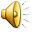